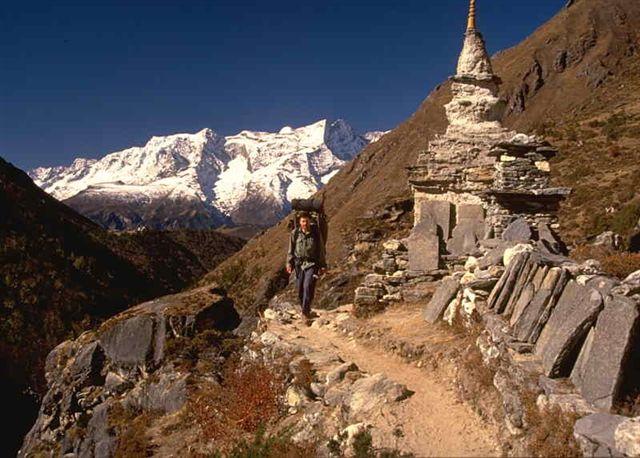 Nepal!
Mijn reis:
Eind februari ga ik naar Nepal 
Engels en knutselen lesgeven op een basisschool
Wonen in een gezin daar
Het land
Nepalees:  सगरमाथा
Hindoeisme & Boeddhisme
Mediteren
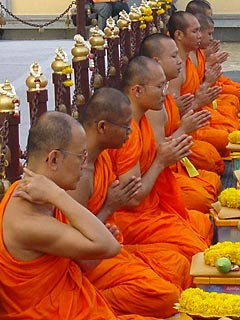 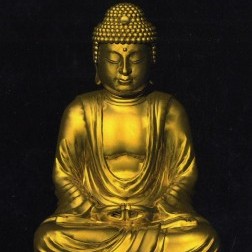 Himalaya
Mount Everest: 8848 meter hoog
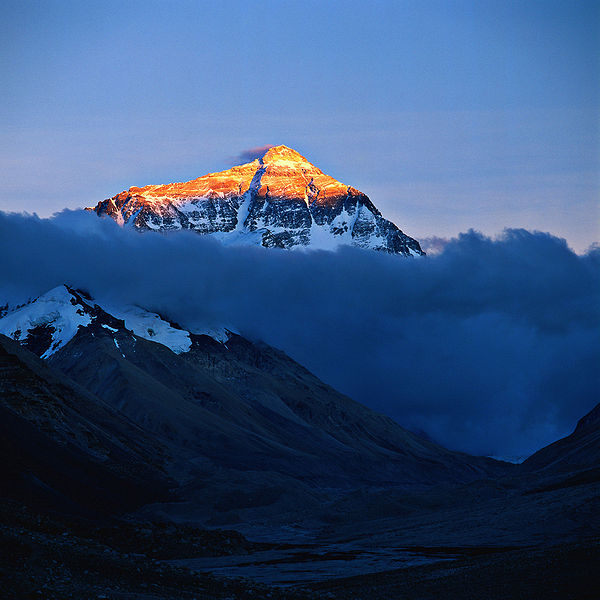 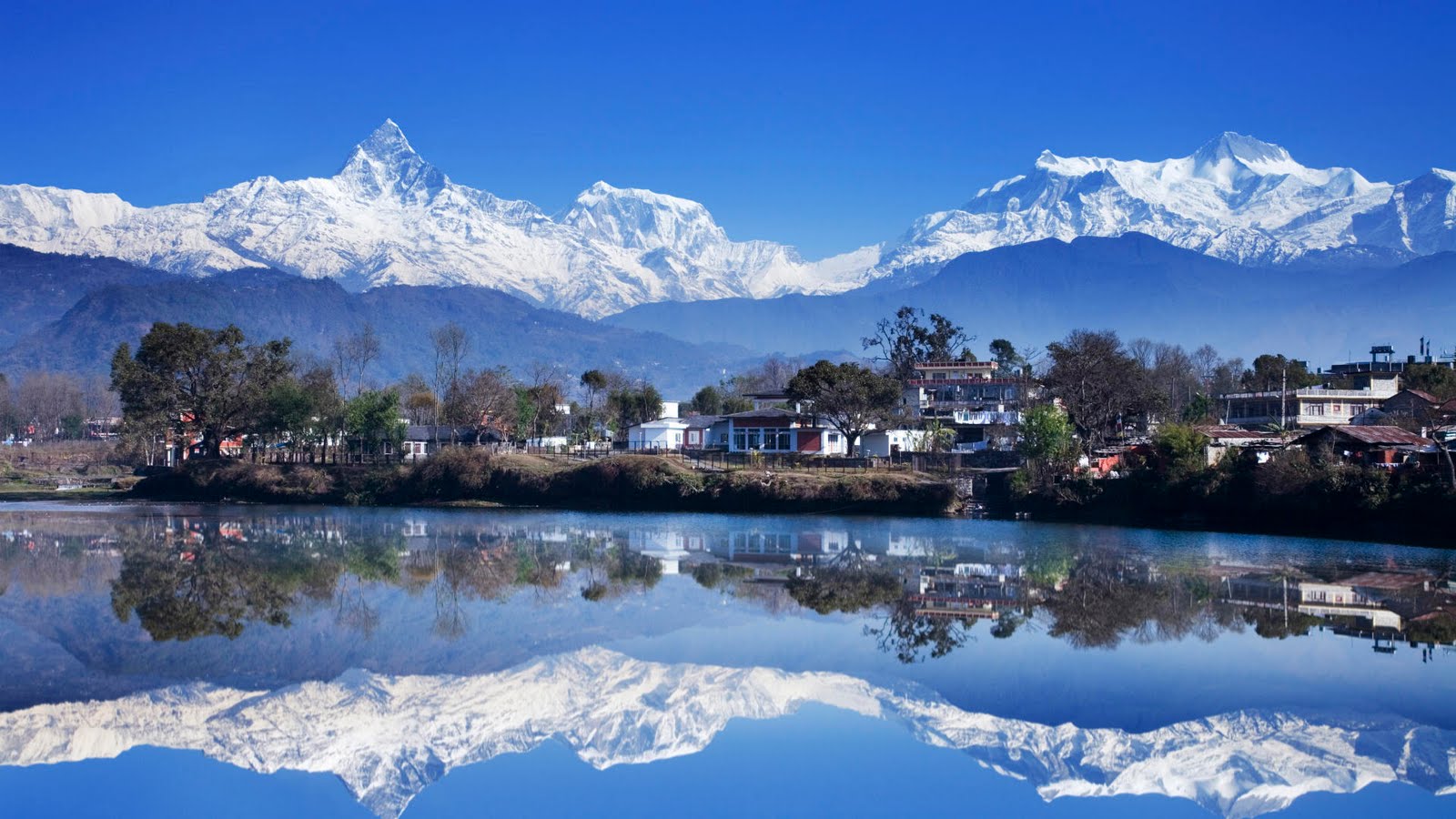 Armoede
Niet alle kinderen naar school
30 % echt arm  honger
2x per dag eten
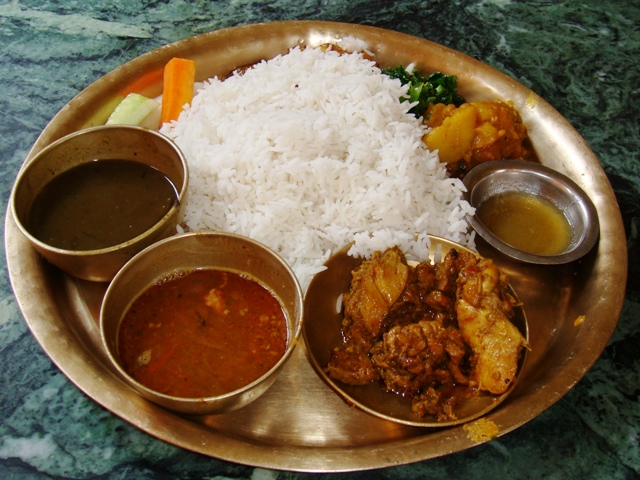 Een huisje in Nepal
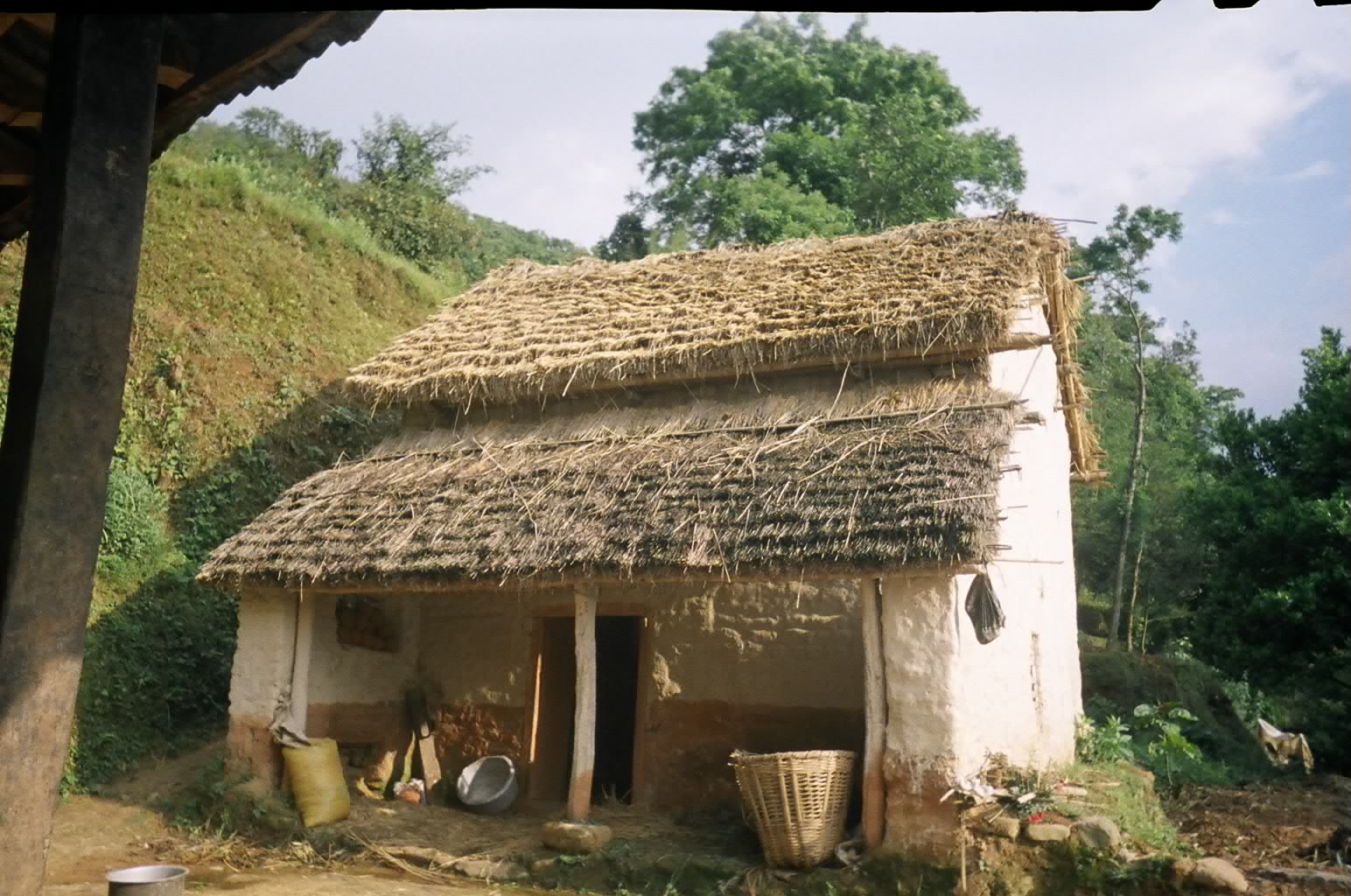 De school daar
Alleen ‘s ochtends naar school
Heel veel kinderen in één klas
Geen computers, weinig boeken, pennen…
 Jongens en meisjes apart
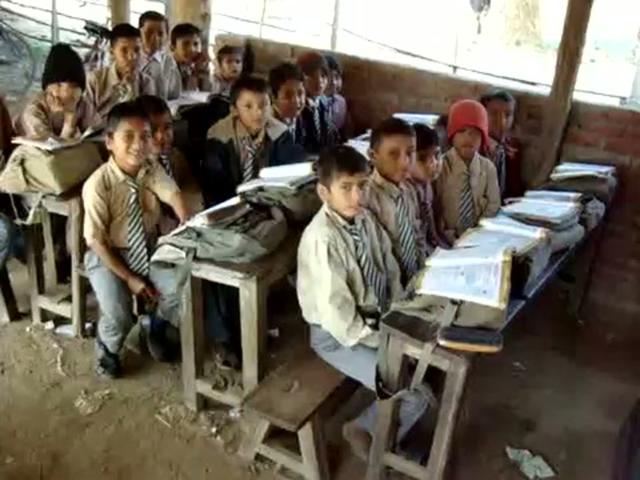 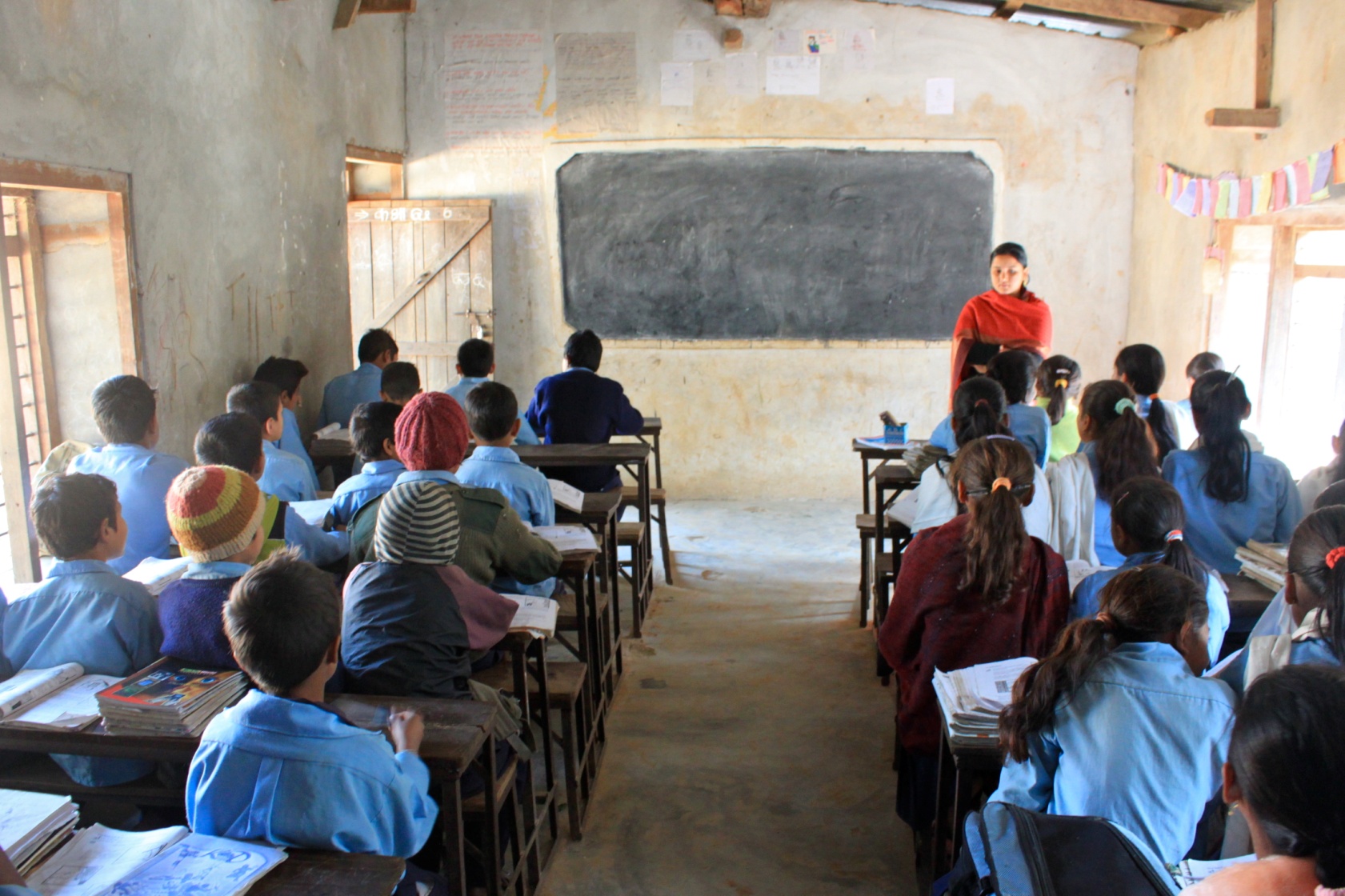 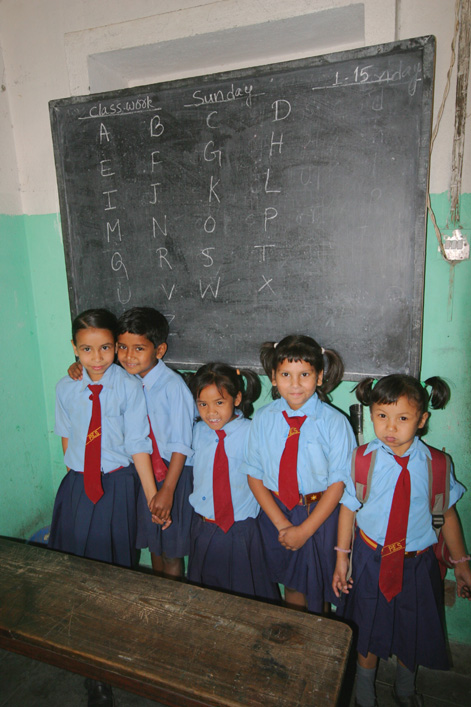 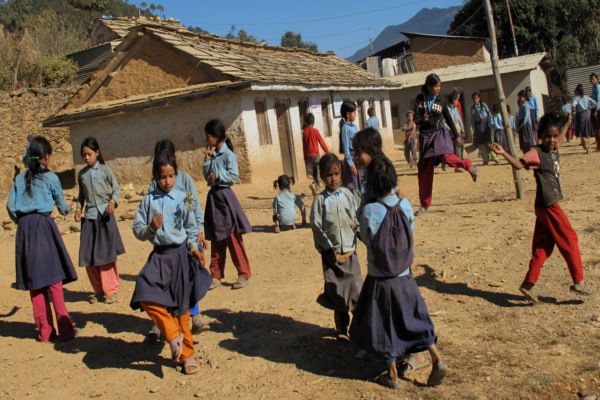 Opdracht:
Foto’s & filmpje school hier: wie? 
Tekeningen
Briefjes





 daar ook en kom ik jullie laten zien!